Ausentismo DGE
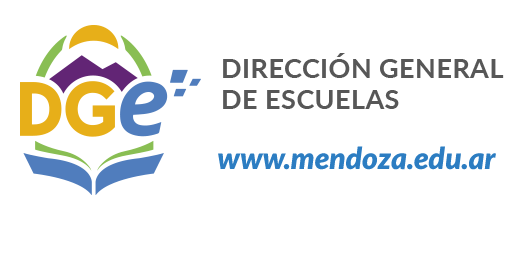 Personal que solicito Licencias por Artículos (LEY 5811)
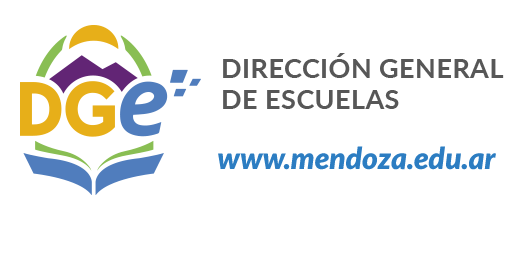 Personal que solicito Licencias por Artículos (LEY 5811)
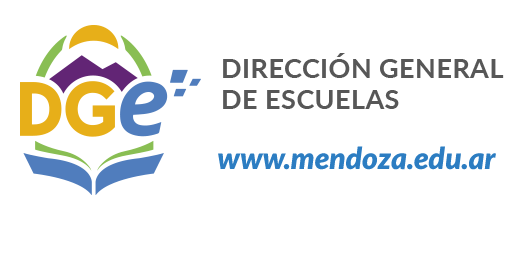 Personal que solicito Licencias por Artículo (LEY 5811)
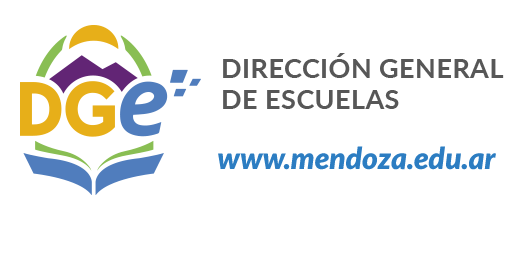 Días de Licencias por Enfermedad (Art. 40 Ley 5811)
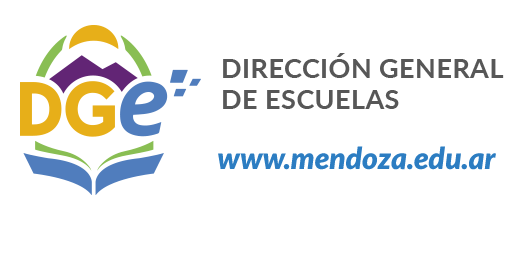 Total de días caídos por Licencias
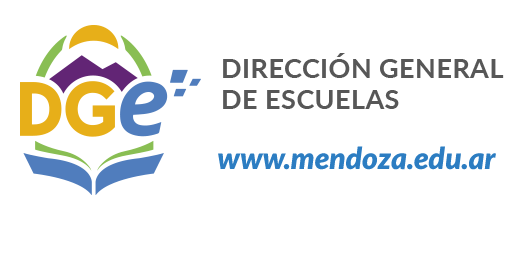 Valorización Monetario de días Caídos 2015-2016
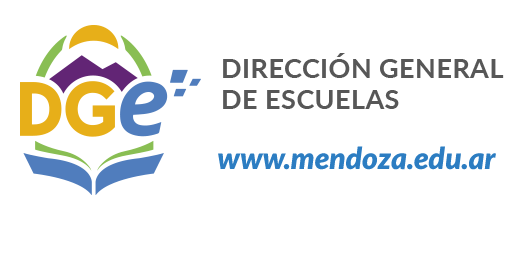 GRACIAS
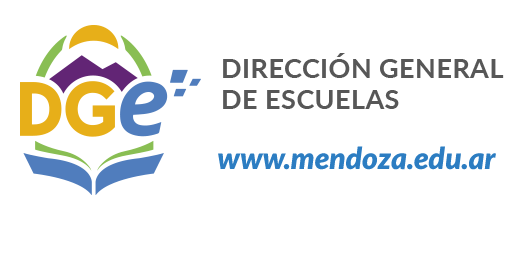